UNIT 2. WHAT’S YOUR NAME?
LESSON 1
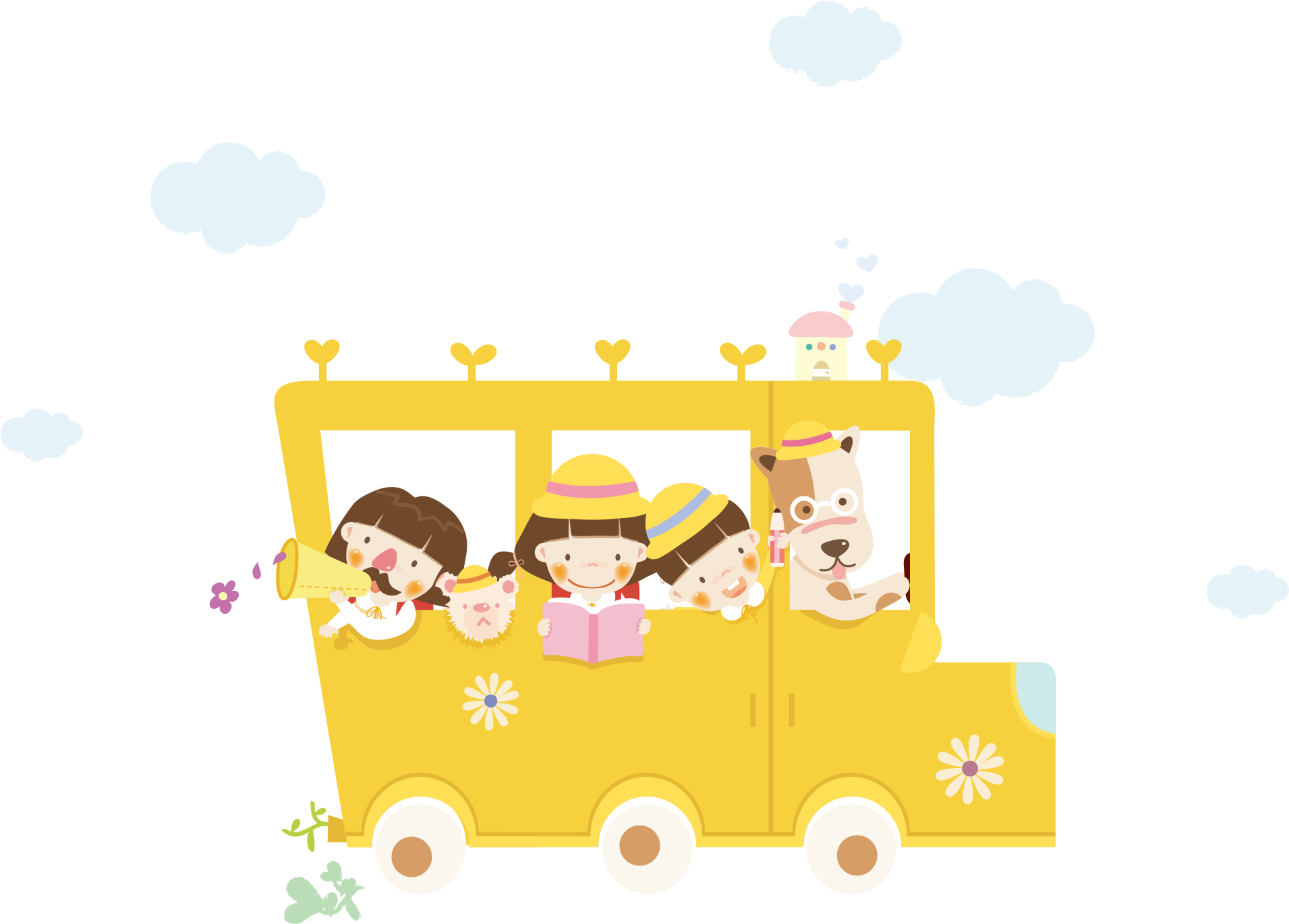 By Jessica
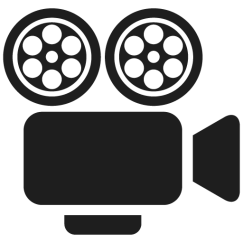 WARM UP
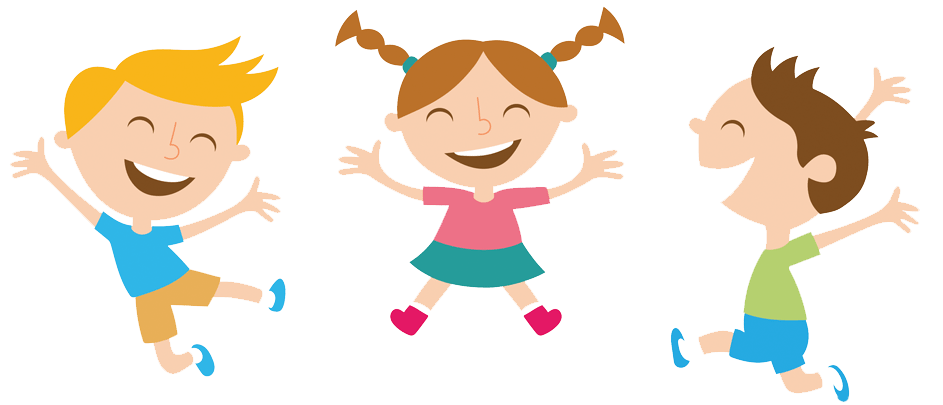 By Jessica
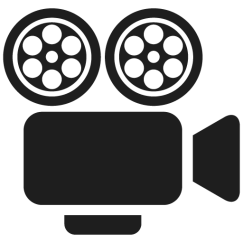 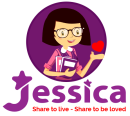 Hi, My name’s Peter
Hello, Peter. My name's Nam.
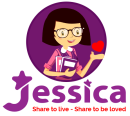 I'm Linda.
 What's your name?
My name's Mai.
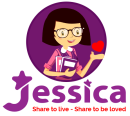 What’s your name?
My name’s
Phong
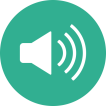 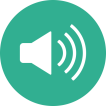 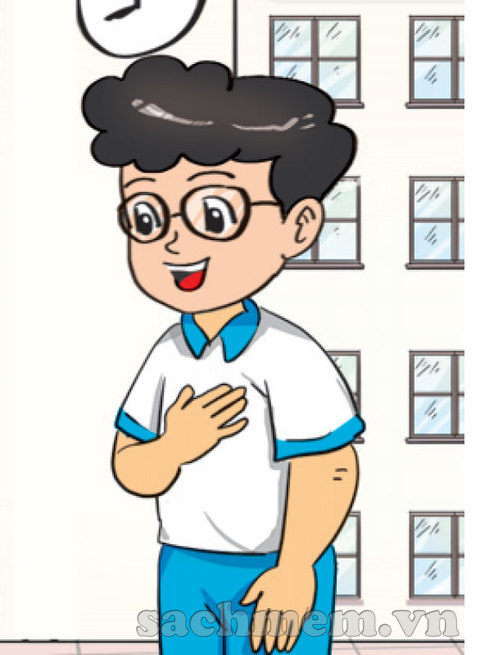 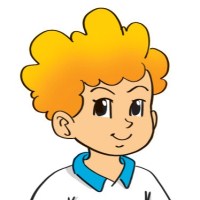 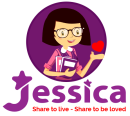 By Jessica
What’s your name?
My name’s
Quan
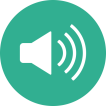 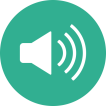 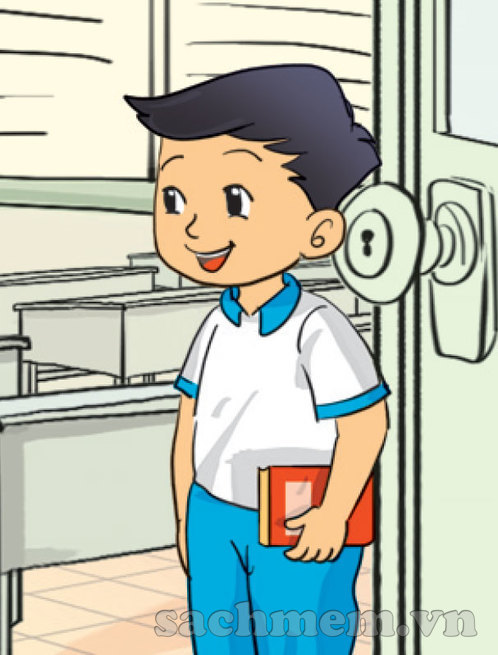 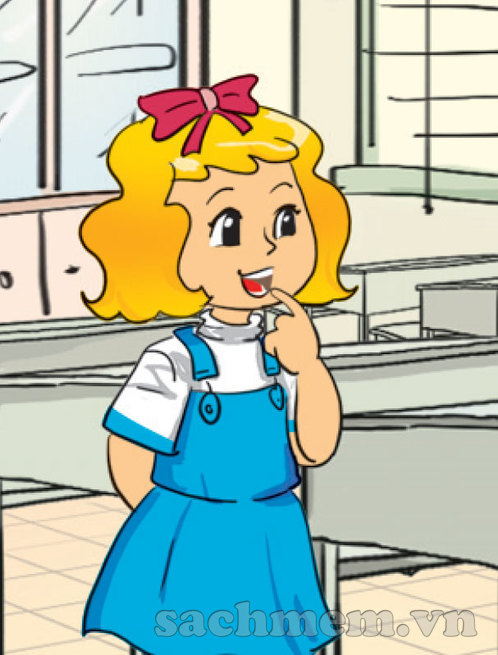 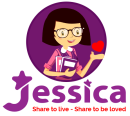 By Jessica
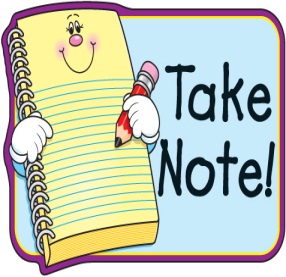 1. Vocabulary
- What?
- My
- Your
- name
2. Model sentence
What’s your name?
My name’s Phong.
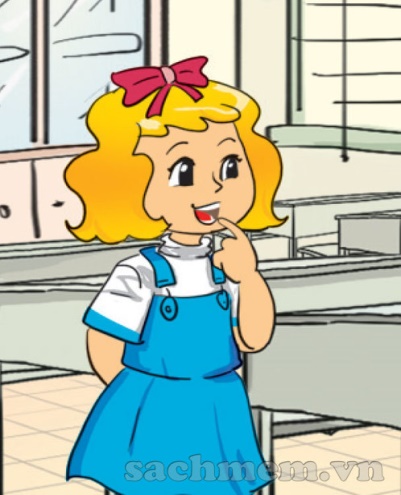 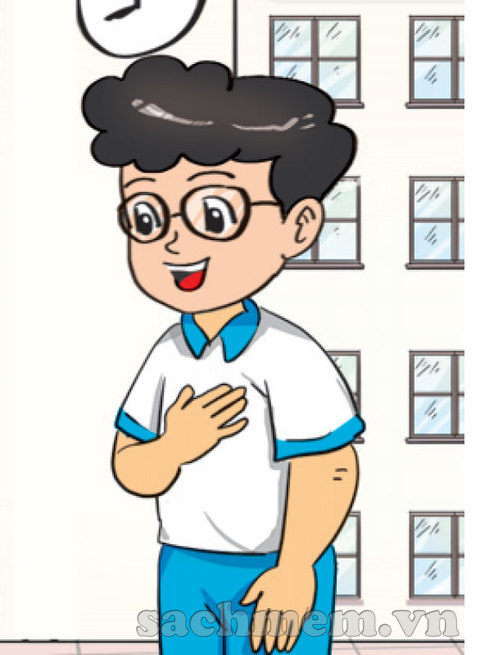 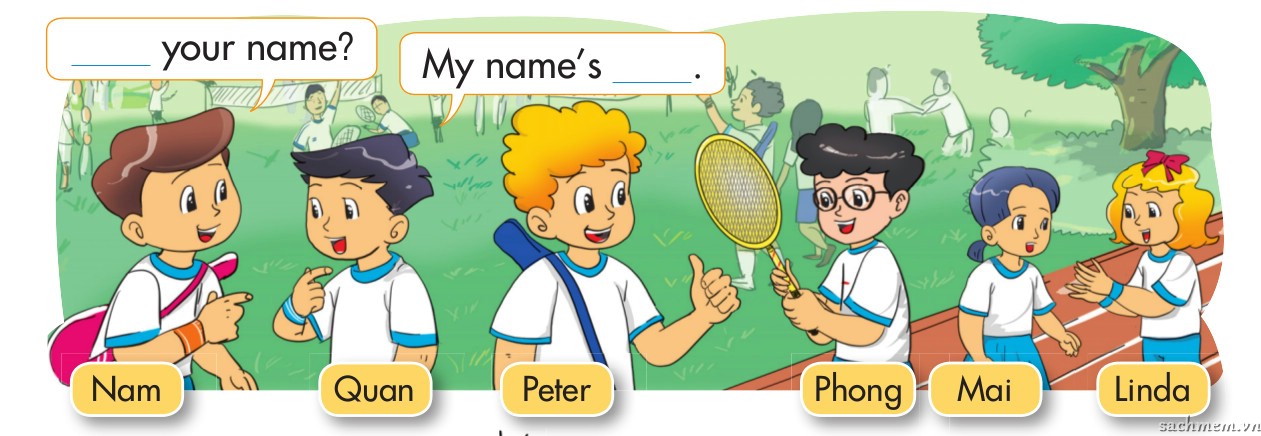 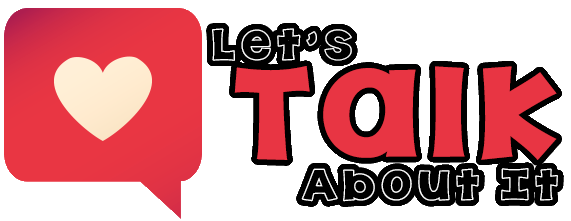 Gợi ý hoạt động: chia lớp thành 2 đội, chơi  với bóng và thẻ nhân vật. 1đội truyền bóng, 1 đội truyền tranh, nhạc  dừng, bóng và tranh ở tay ai thì bạn đó giới thiệu nhân vật trong tranh và đáp lại lời giới thiẹu theo mẫu câu.
By Jessica
LISTEN AND TICK
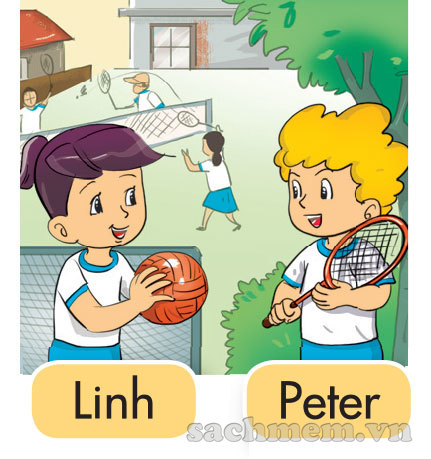 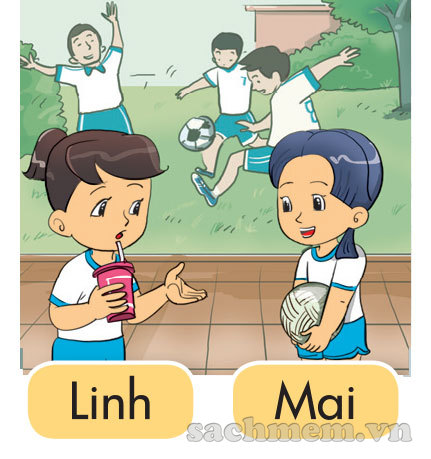 1
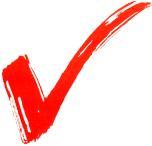 a
b
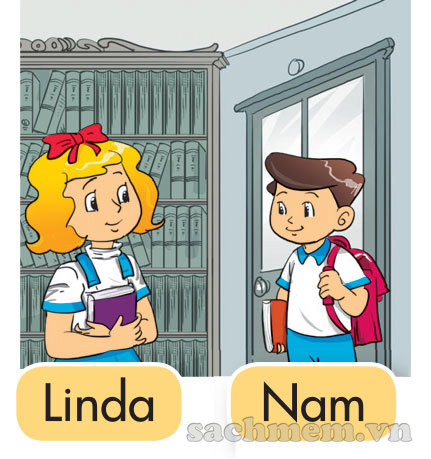 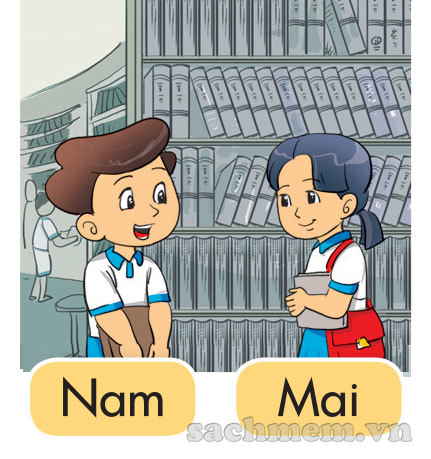 2
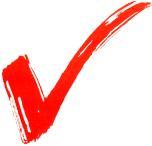 b
a
By Jessica
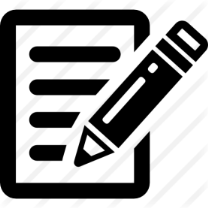 Look and write
1.A: What's your name?

  B:                        Peter.
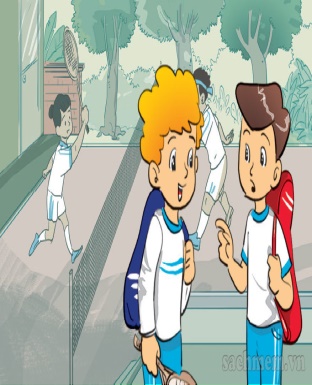 My name’s
2.A: I'm 
        What's your name?
  B:                         Linda.
I’m
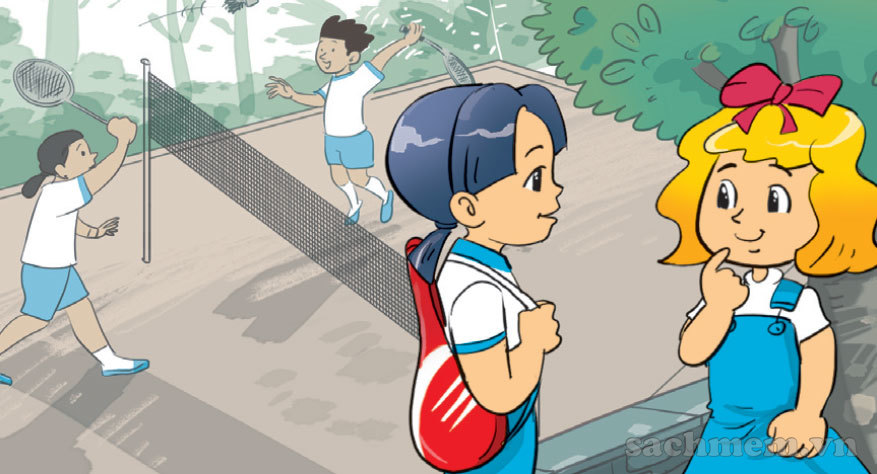 My name’s
Let’s sing
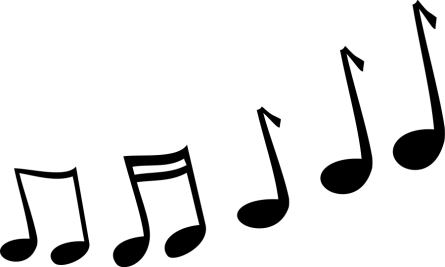 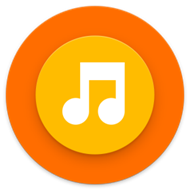 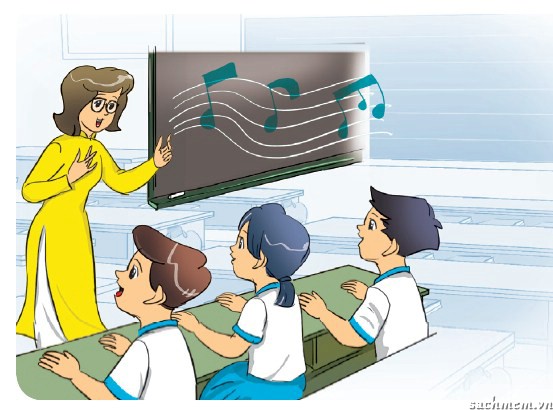 The alphabet song
A B C D E F G
H I J K L M N O P
Q R S T U V
W X Y Z.
Now I know my ABCs.
Next time will you sing with me?
By Jessica
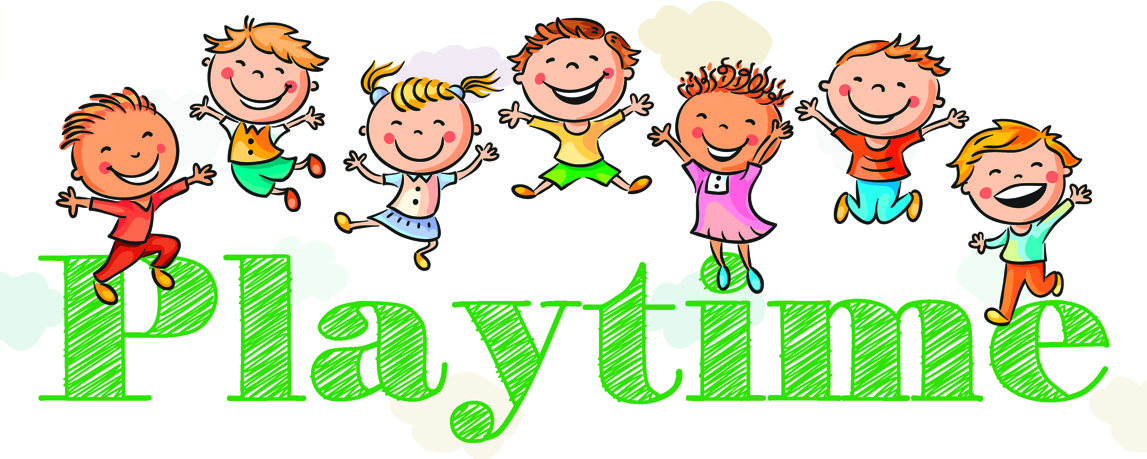 By Jessica
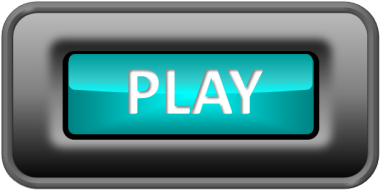 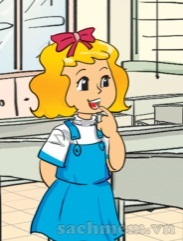 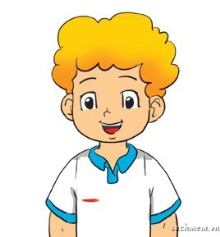 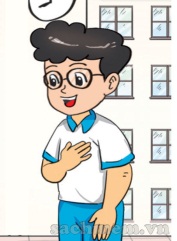 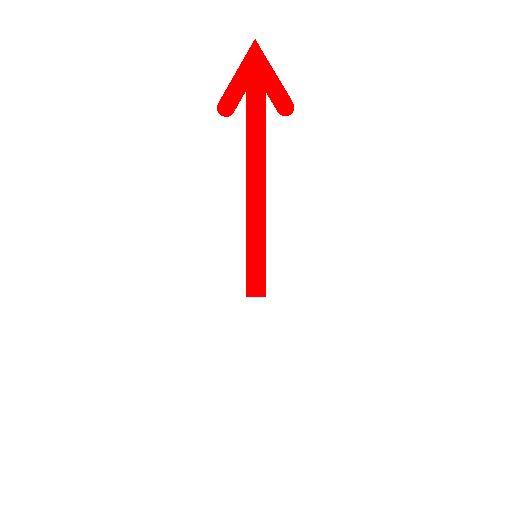 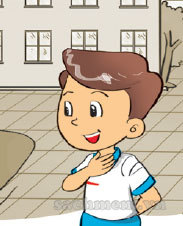 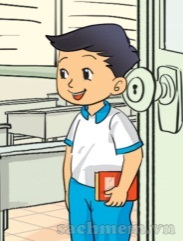 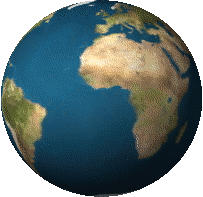 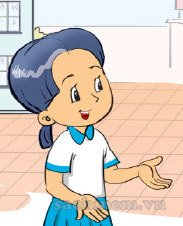 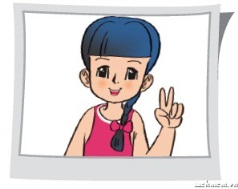 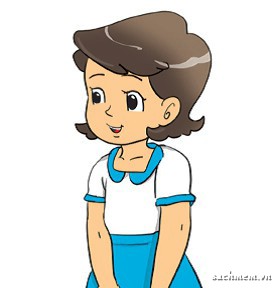 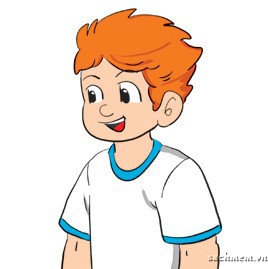 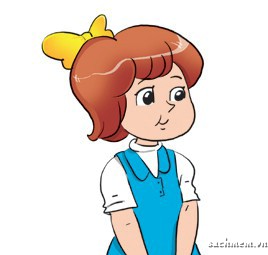 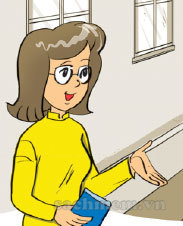 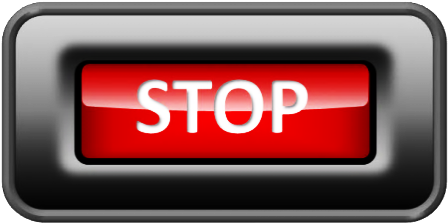 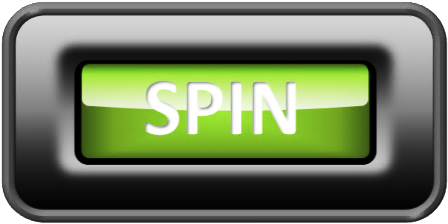 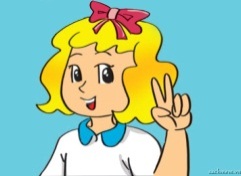 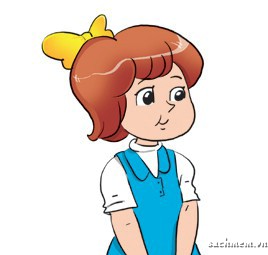 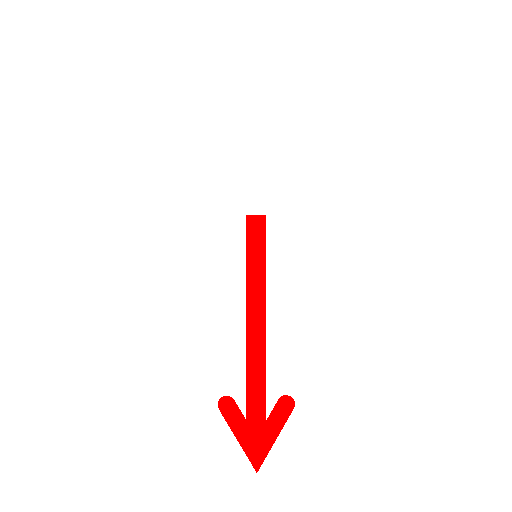 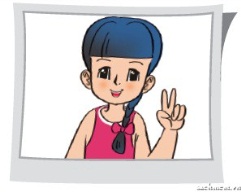 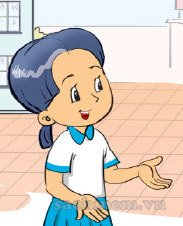 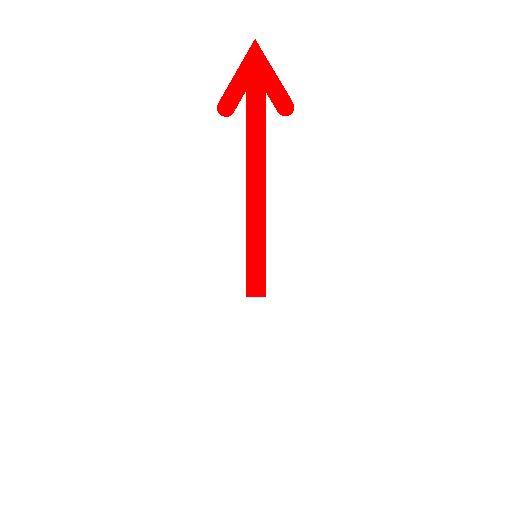 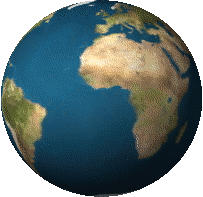 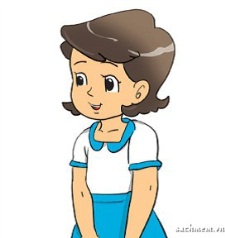 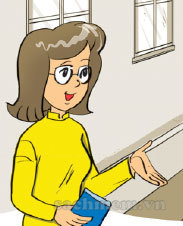 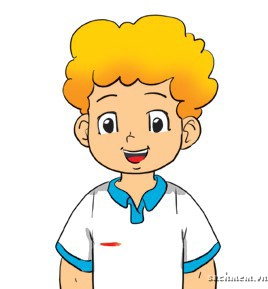 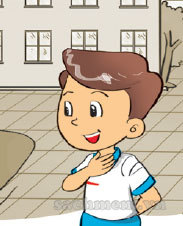 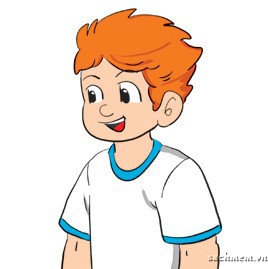 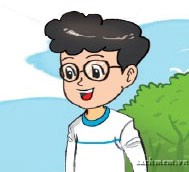 By Jessica
Linda
My name’s
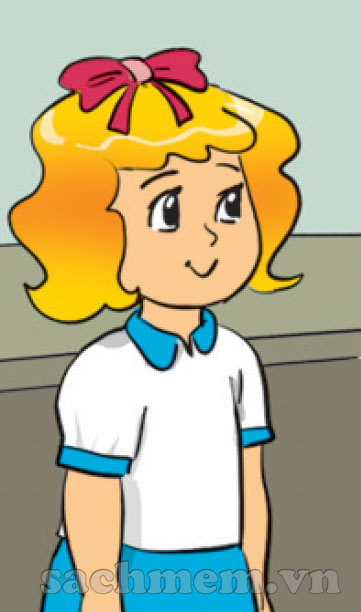 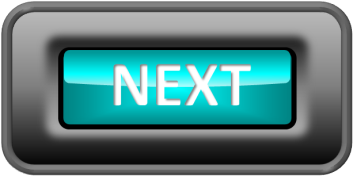 CHECK
By Jessica
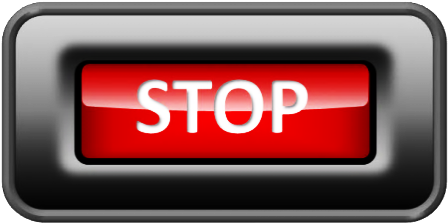 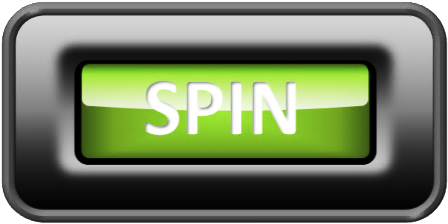 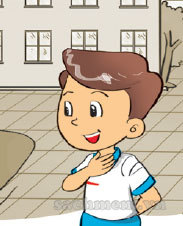 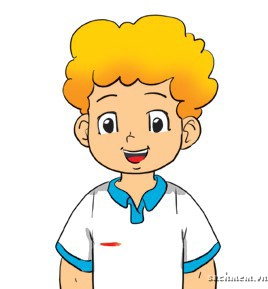 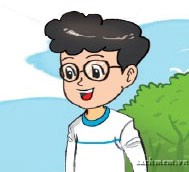 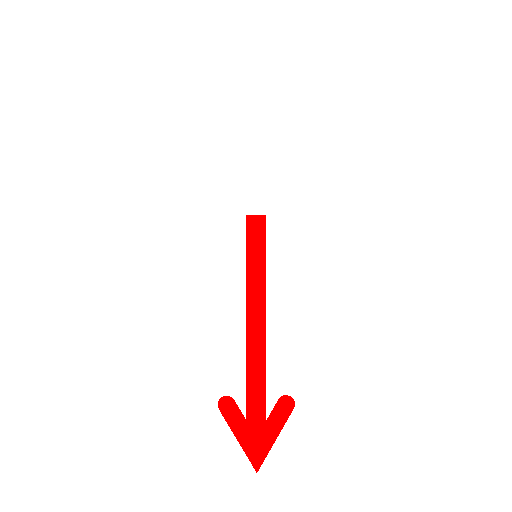 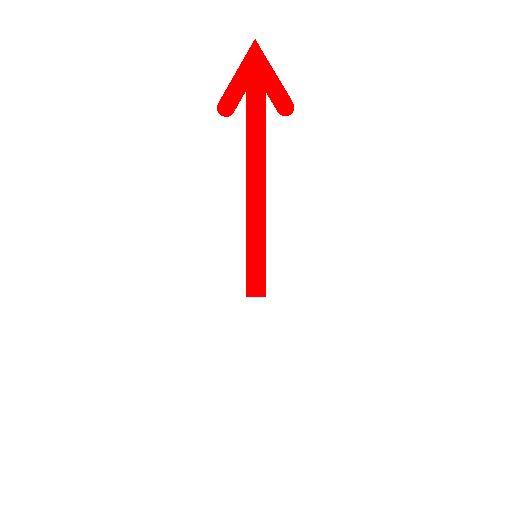 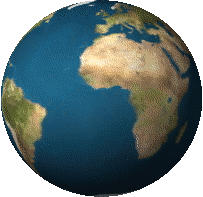 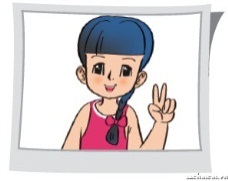 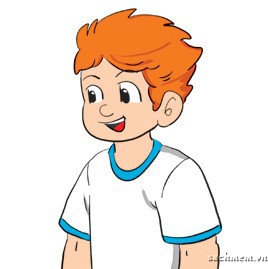 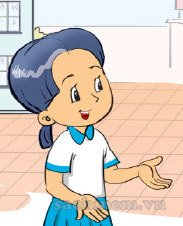 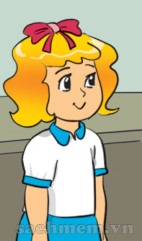 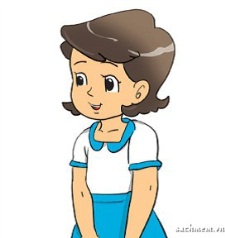 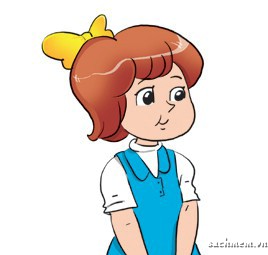 By Jessica
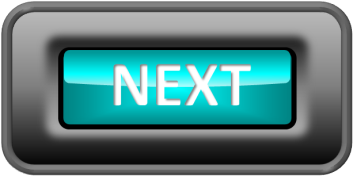 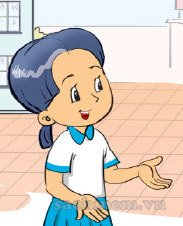 CHECK
Mai
My name’s
By Jessica
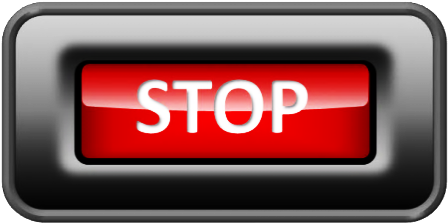 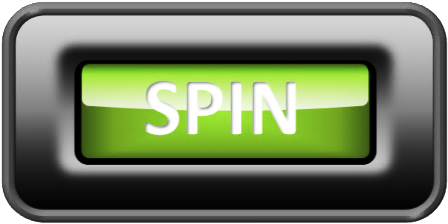 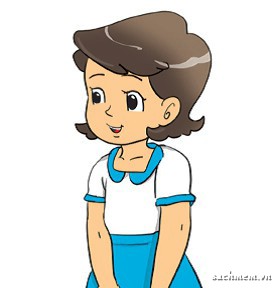 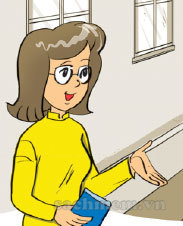 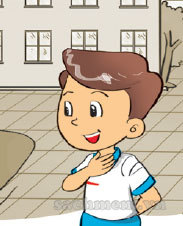 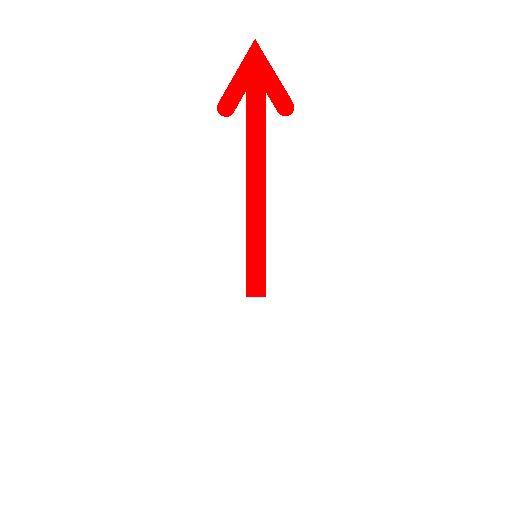 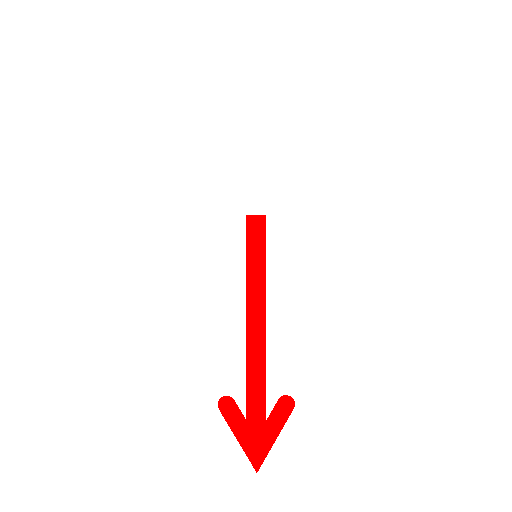 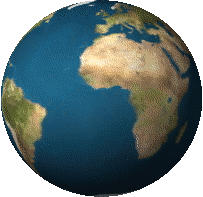 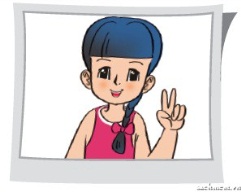 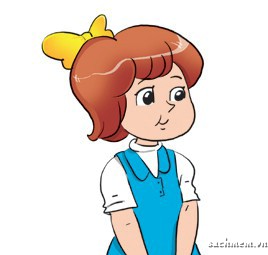 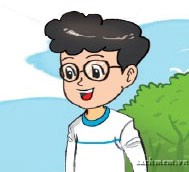 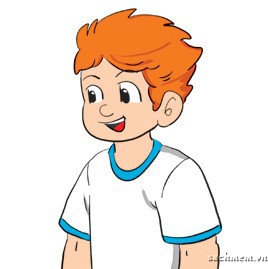 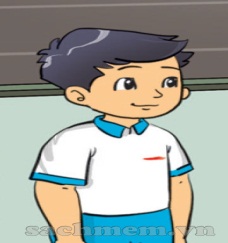 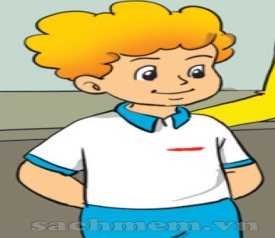 By Jessica
Miss Hien
Hello, I’m
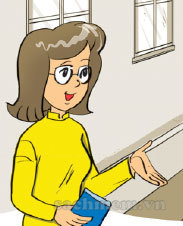 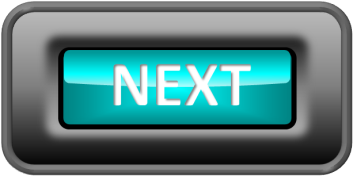 CHECK
By Jessica
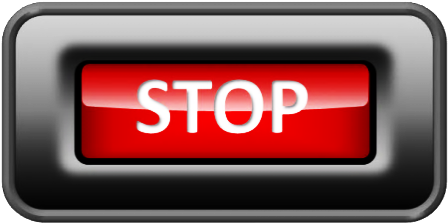 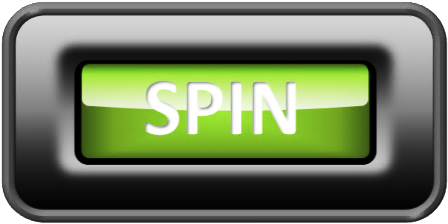 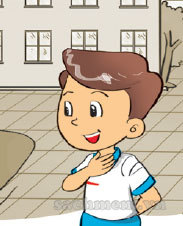 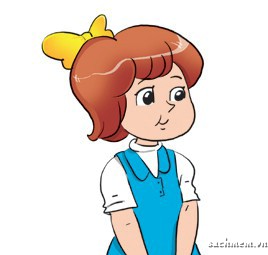 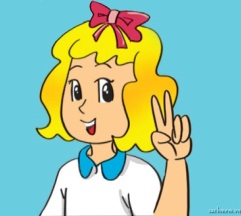 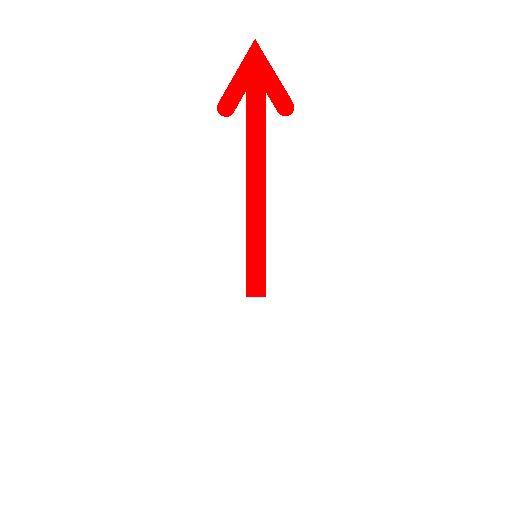 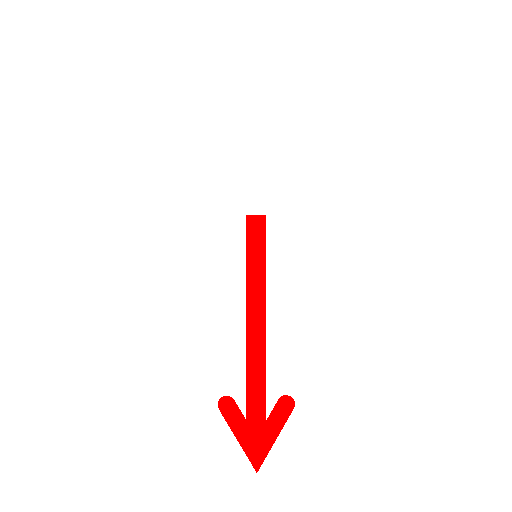 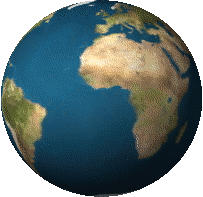 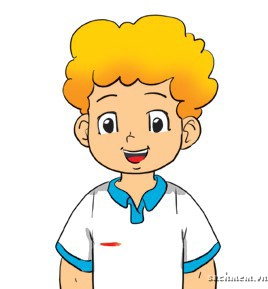 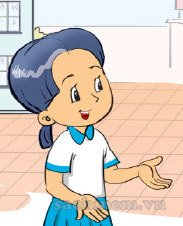 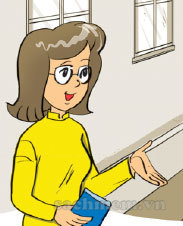 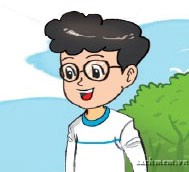 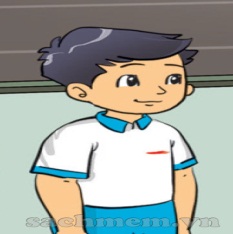 By Jessica
My name’s
Peter
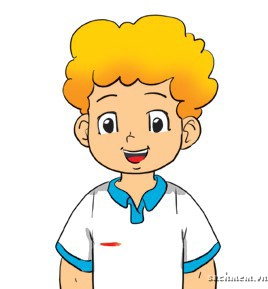 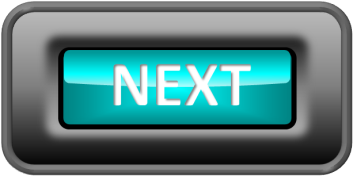 CHECK
By Jessica
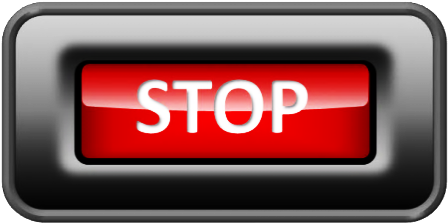 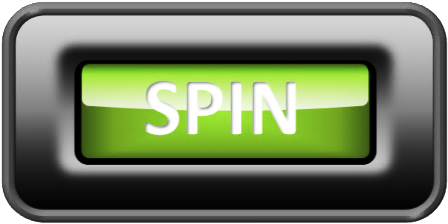 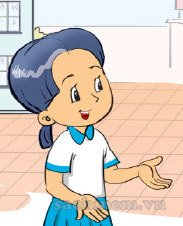 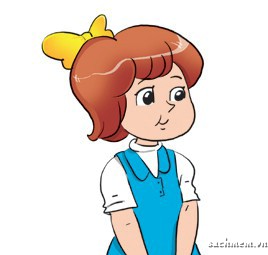 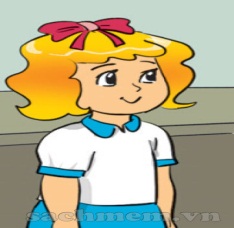 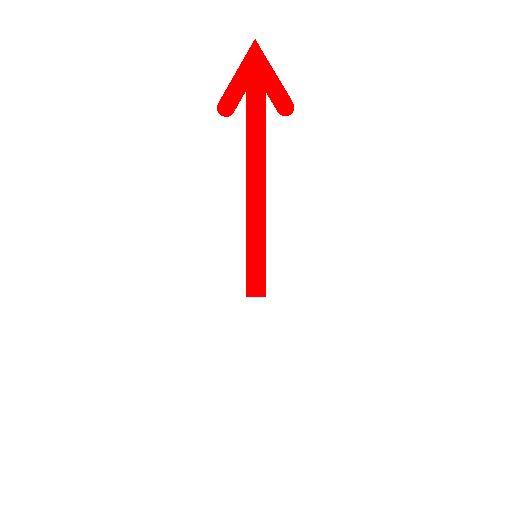 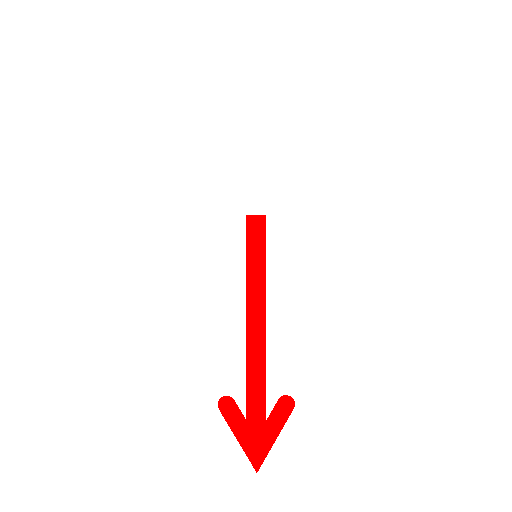 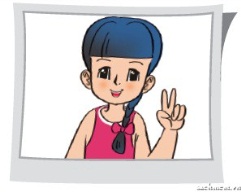 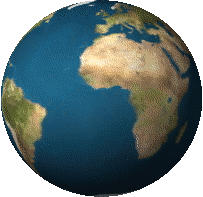 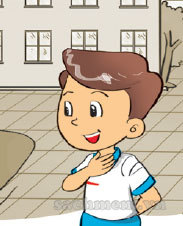 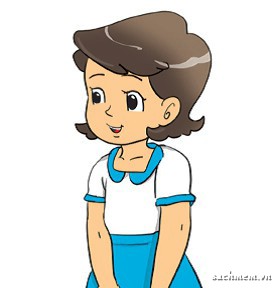 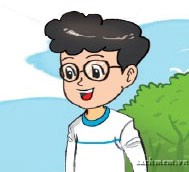 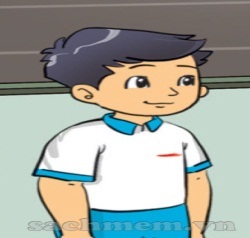 By Jessica
My name’s
Akiko
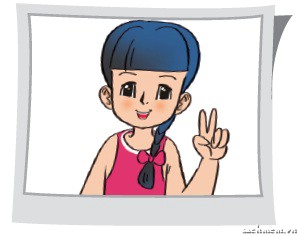 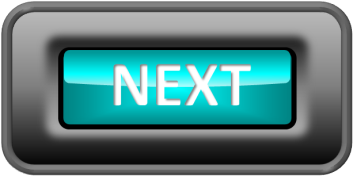 CHECK
By Jessica
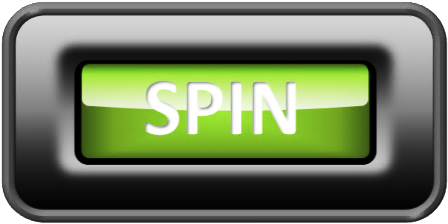 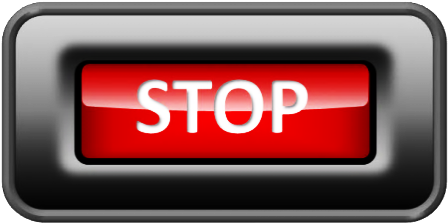 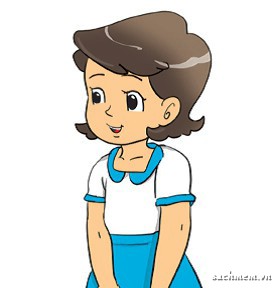 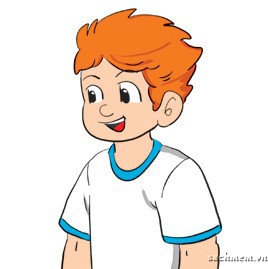 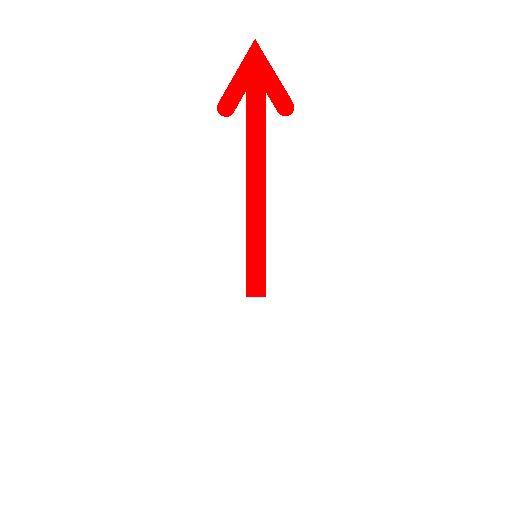 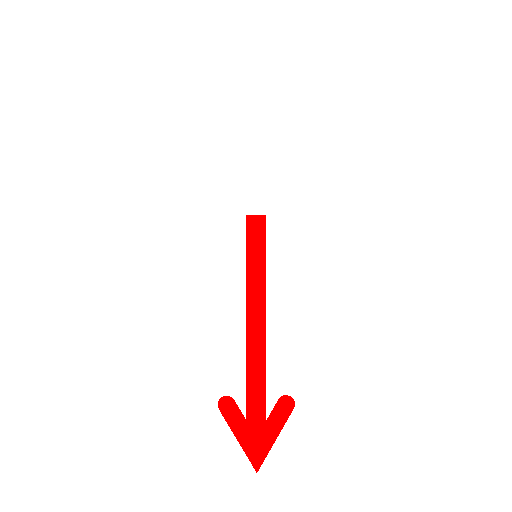 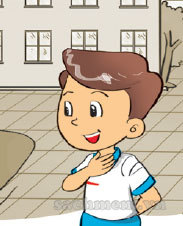 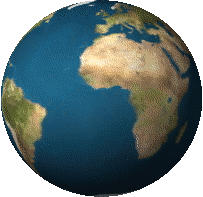 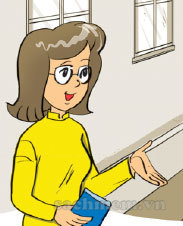 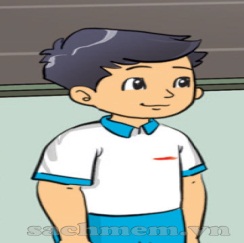 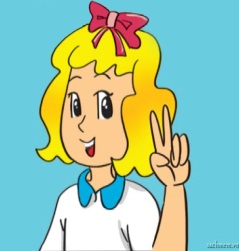 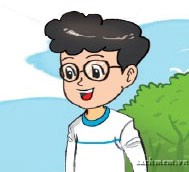 By Jessica
Phong
My names’s
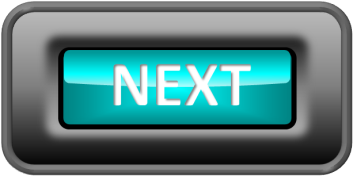 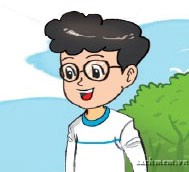 CHECK
By Jessica
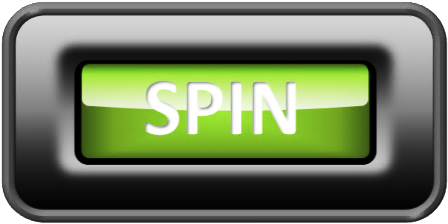 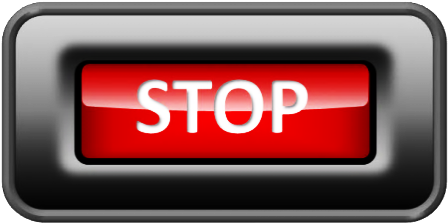 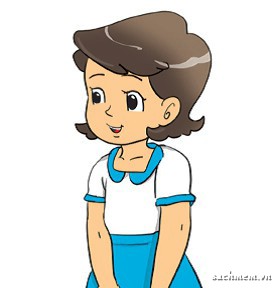 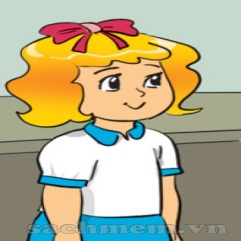 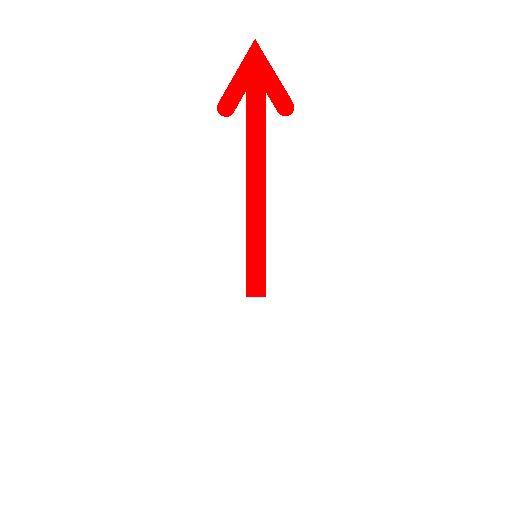 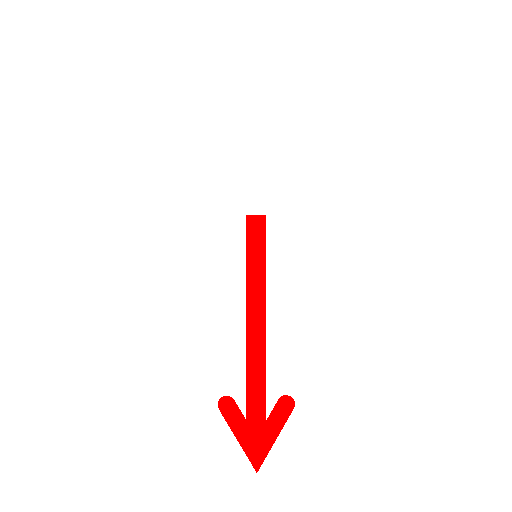 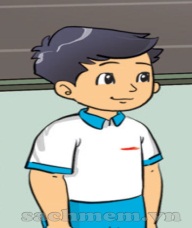 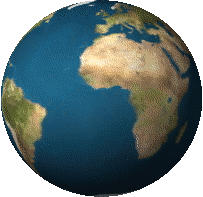 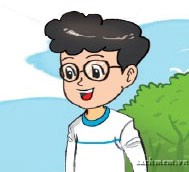 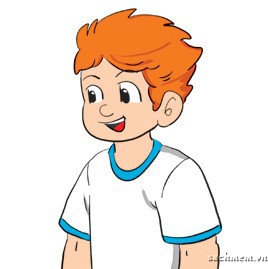 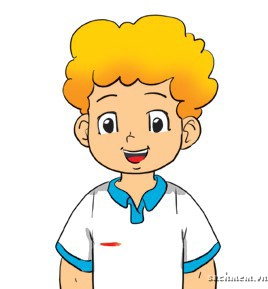 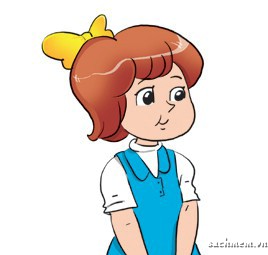 By Jessica
My name’s
Quan
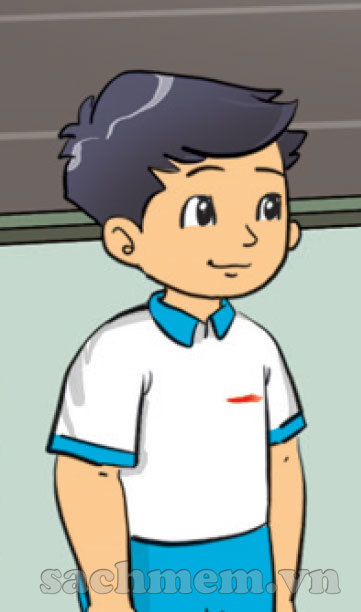 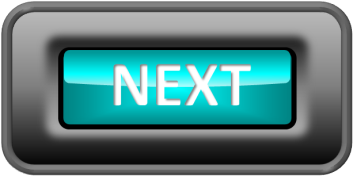 CHECK
By Jessica
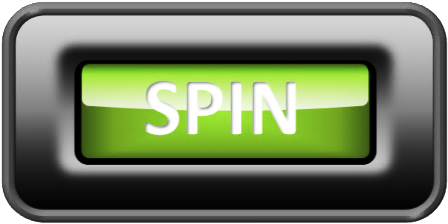 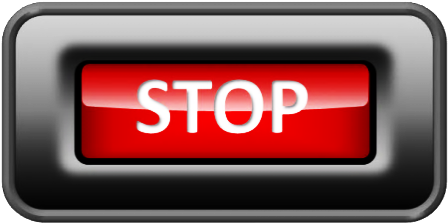 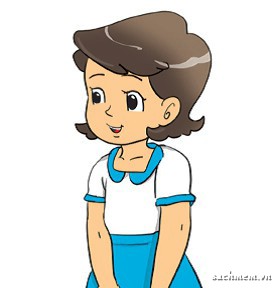 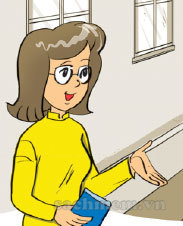 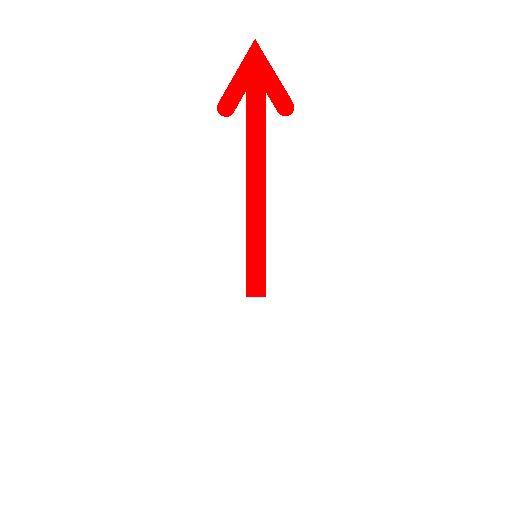 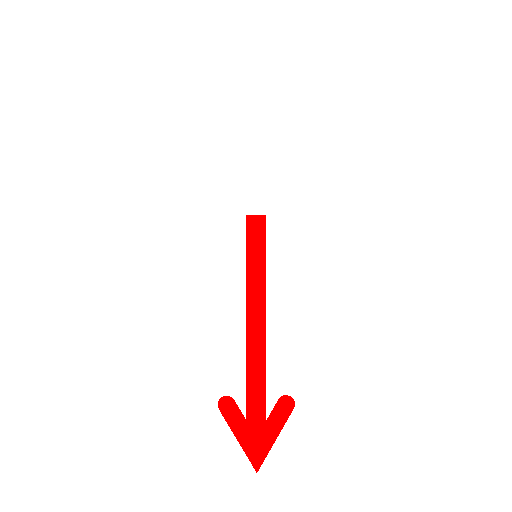 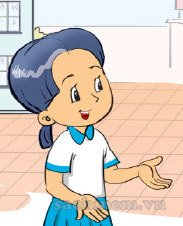 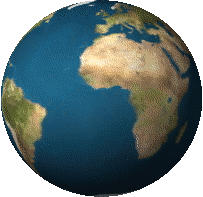 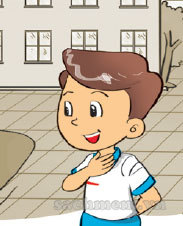 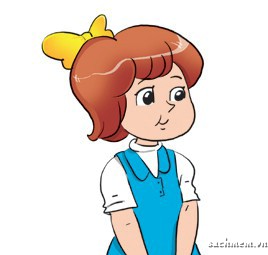 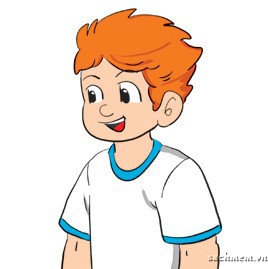 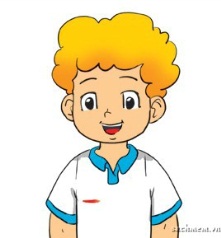 By Jessica
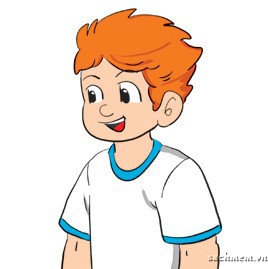 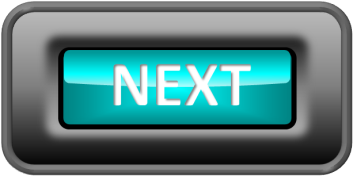 CHECK
My name’s
Tony
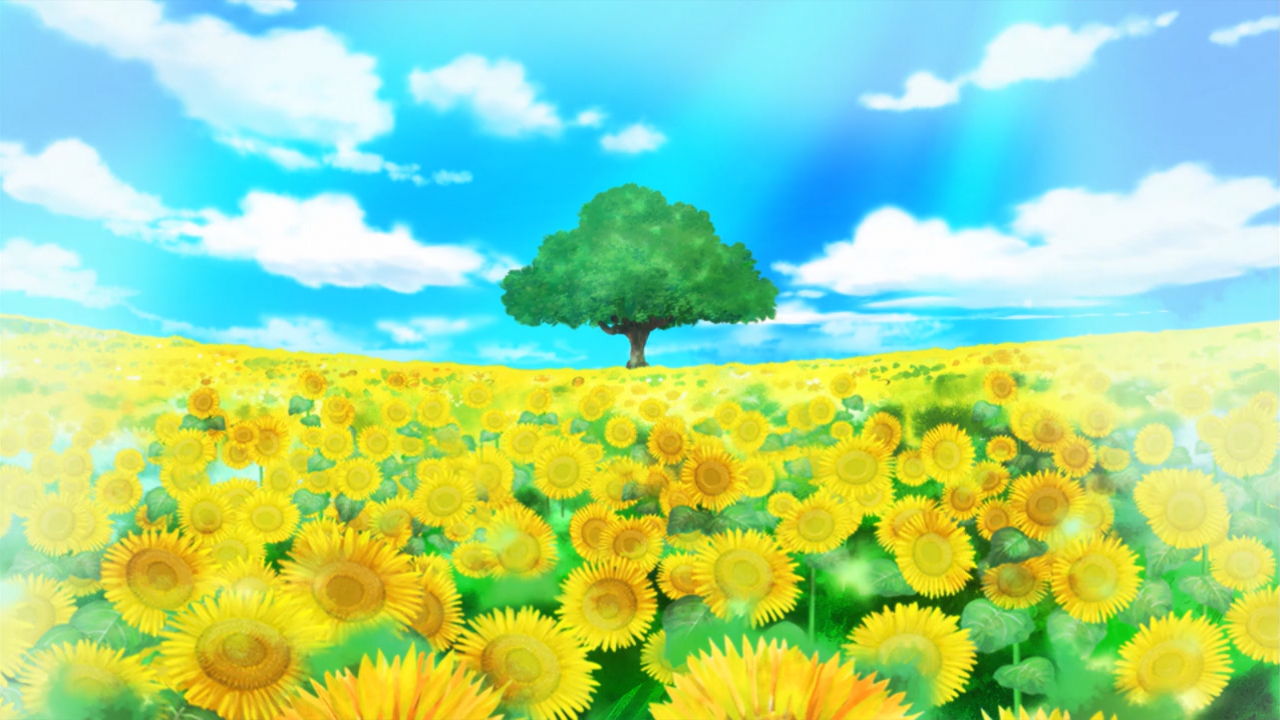 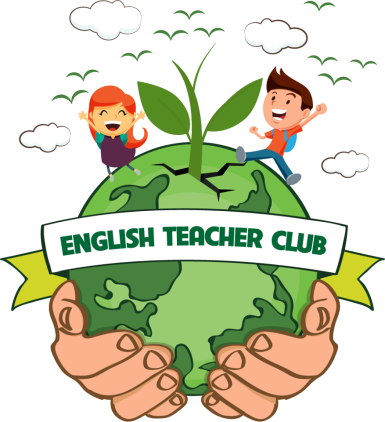 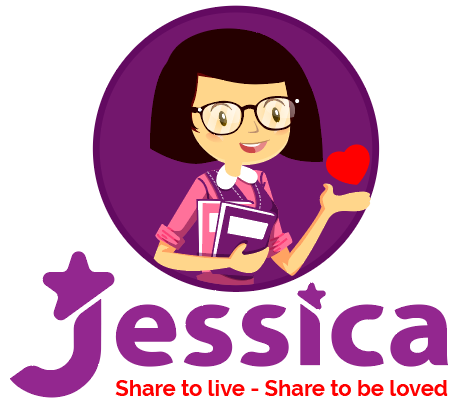 By Jessica